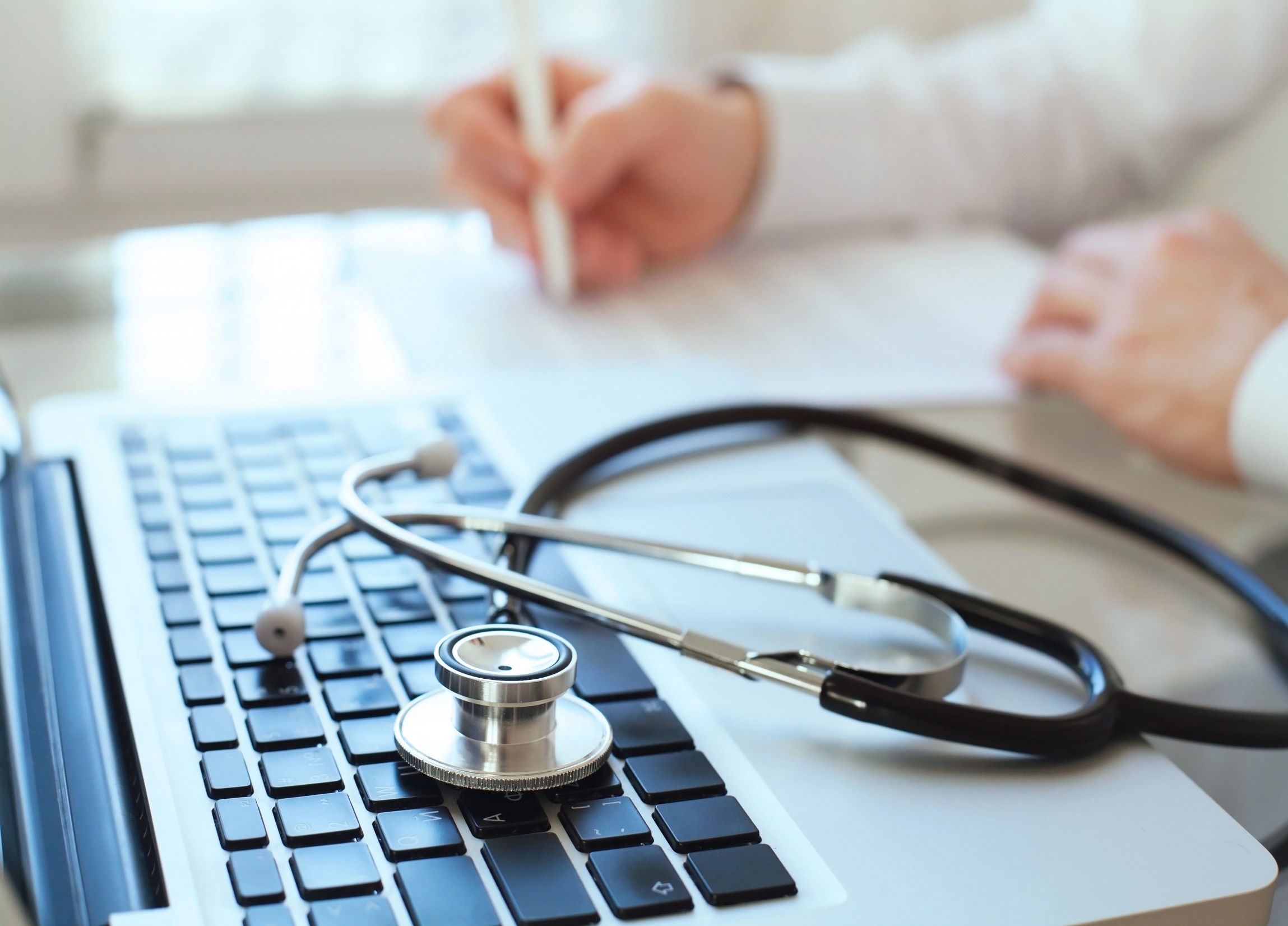 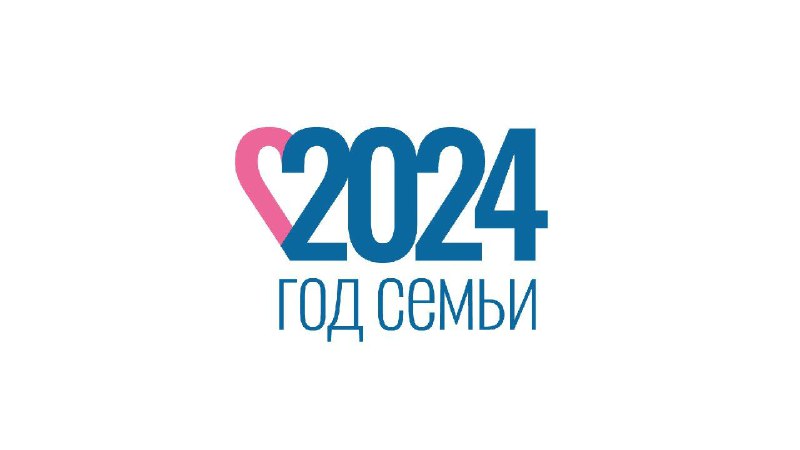 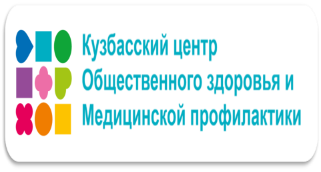 Неделя безопасности пациента и популяризации центров здоровья 

с 16 сентября по 22 сентября 2024 года
Макаров Дмитрий Викторовичзаведующий отделом медицинской профилактикиГБУЗ «Кузбасский центр общественного здоровья и медицинской профилактики»
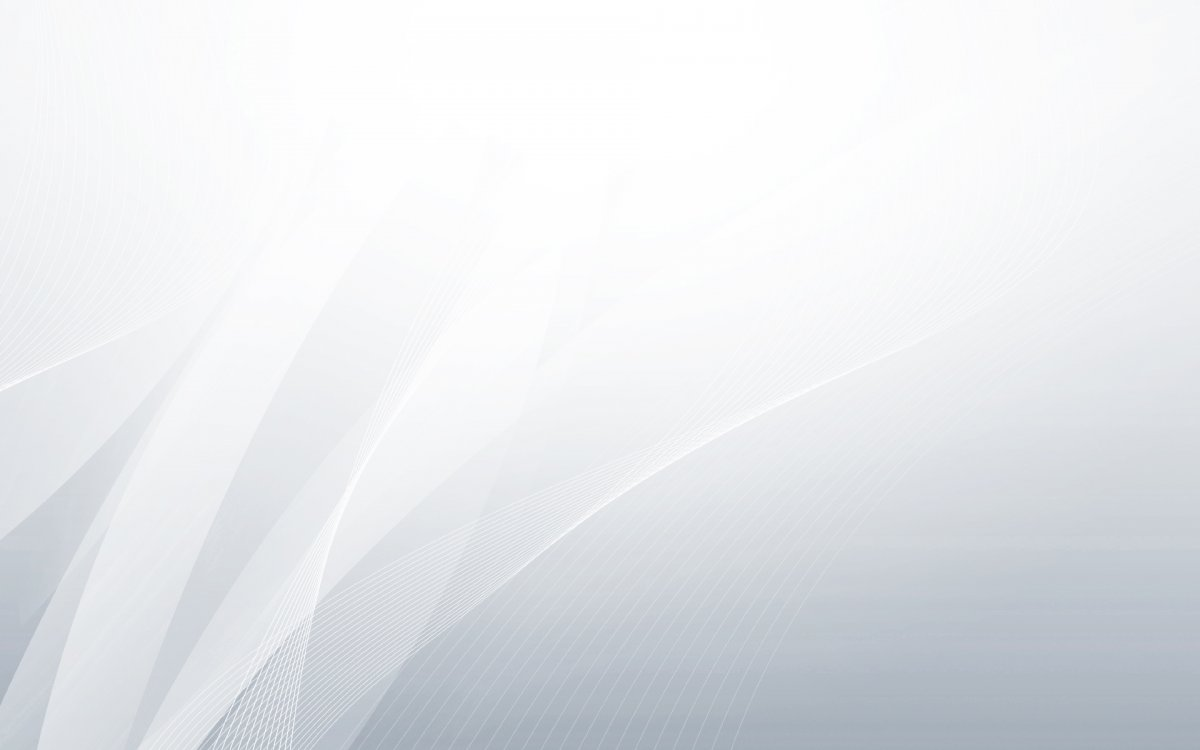 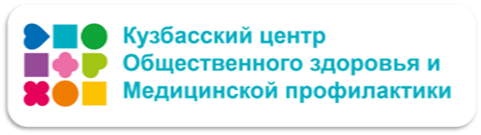 Цели кампании
Всемирный день безопасности пациентов – это кампания для всех заинтересованных сторон в системе здравоохранения для совместной работы по повышению безопасности пациентов.

Кампания призывает:

Принять меры по снижению вреда для пациентов
Повышение осведомленности общественности и СМИ по ключевым вопросам, касающимся безопасности пациентов
Обмен информацией о безопасности пациентов при оказании медицинской помощи
Помощь пациентам в повышении их вклада в обеспечение собственной безопасности
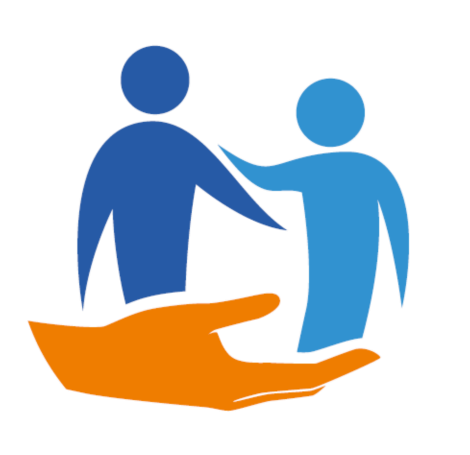 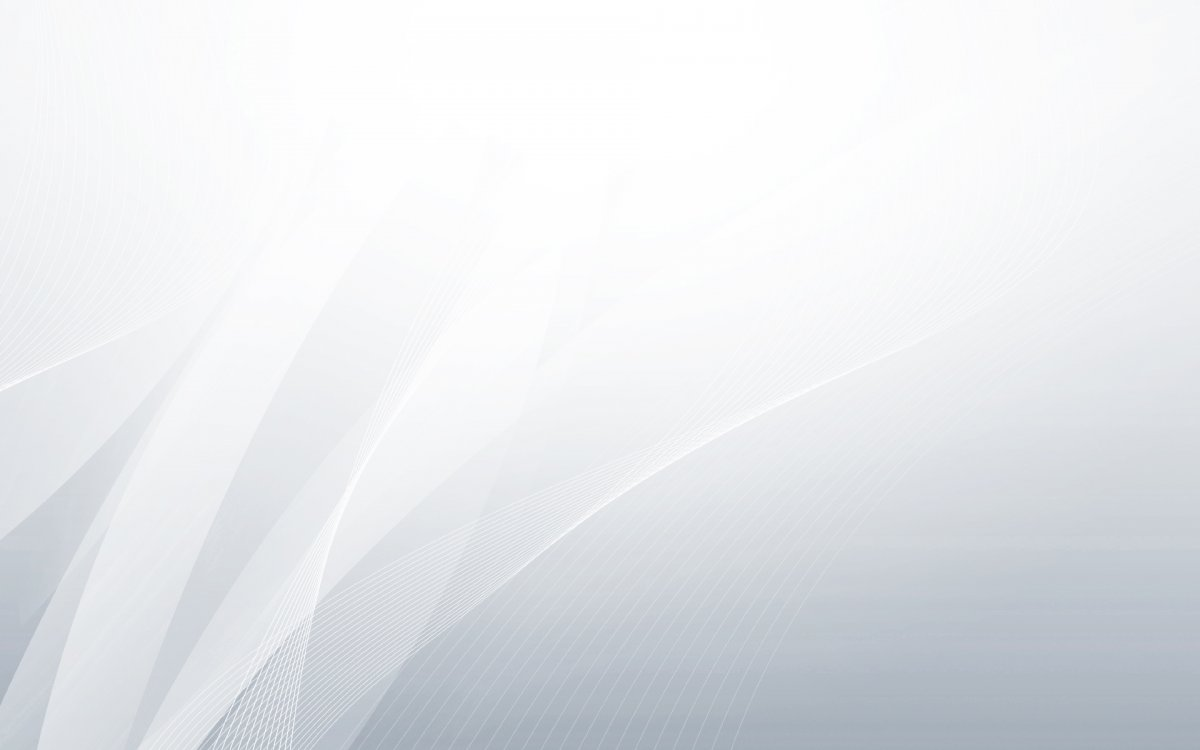 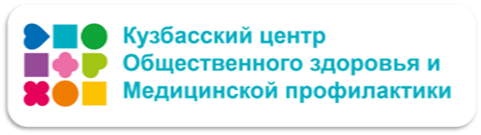 Я как пациент должен
Быть активно вовлеченным в сохранение и поддержание вашего собственного здоровья

Задавать вопросы: безопасная медицинская помощь начинается с правильного, качественного, открытого общения

Предоставлять полную и точную информацию о Вашем здоровье
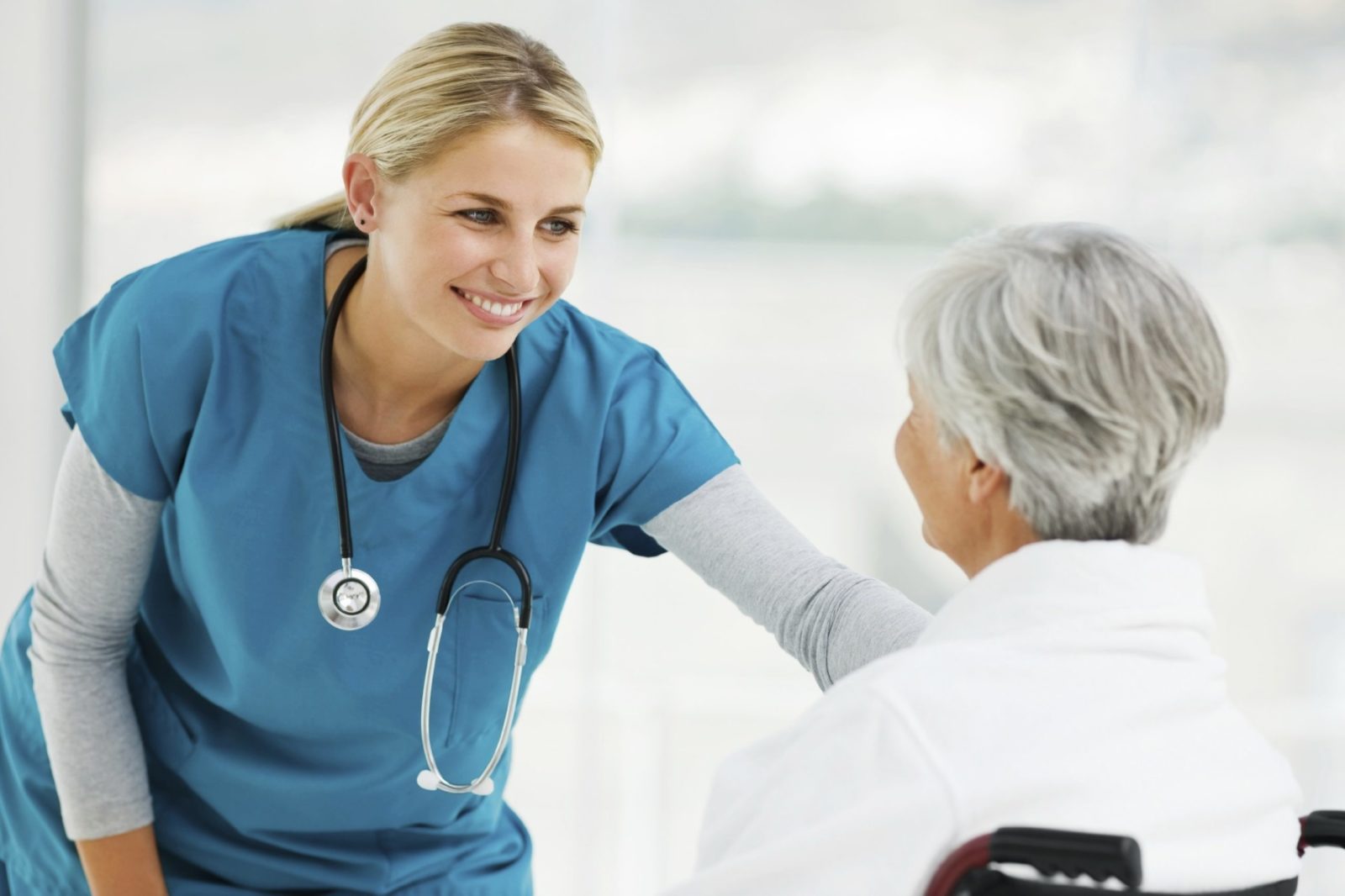 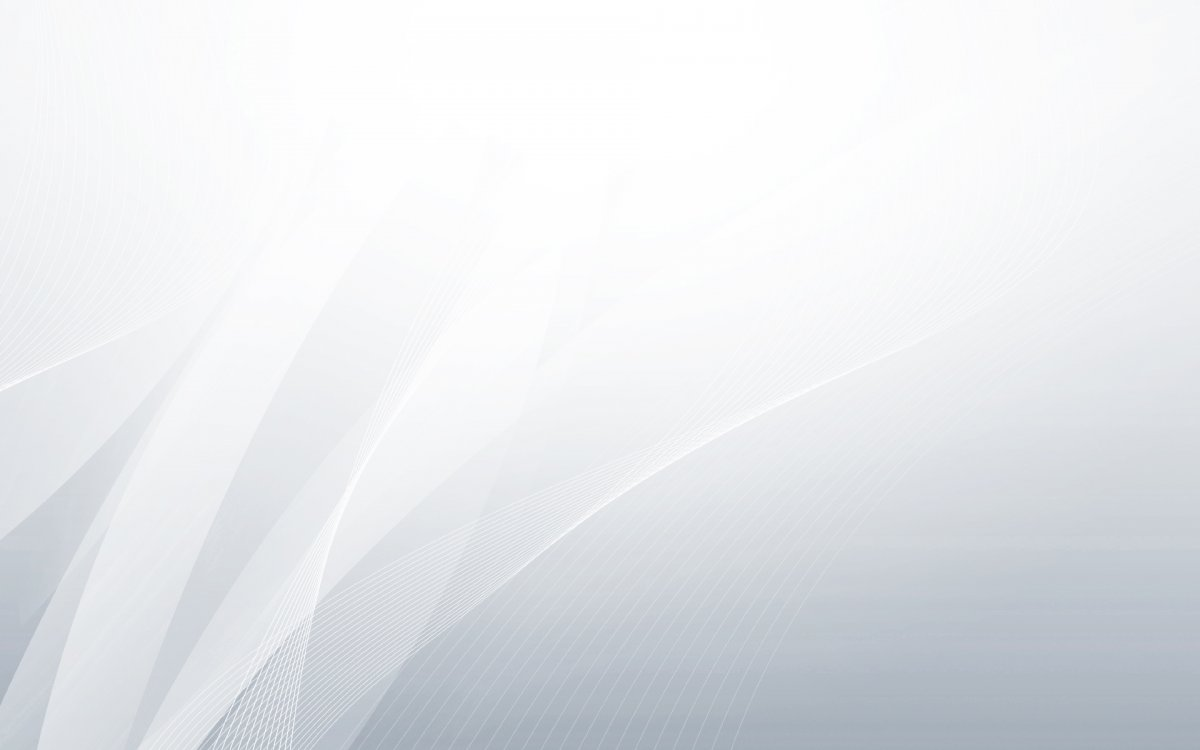 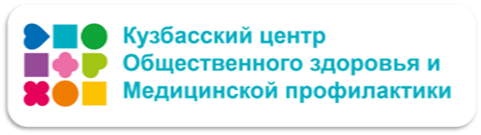 Я как медицинский работник должен
Работать, прежде всего, в интересах безопасности пациентов

Постоянно повышать свою квалификацию и углублять знания

Формировать культуру безопасности пациентов в медицинских организациях в духе открытости и прозрачности

Своевременно представлять информацию об обнаруженных ошибках в лечении в интересах извлечения уроков для безопасности пациентов
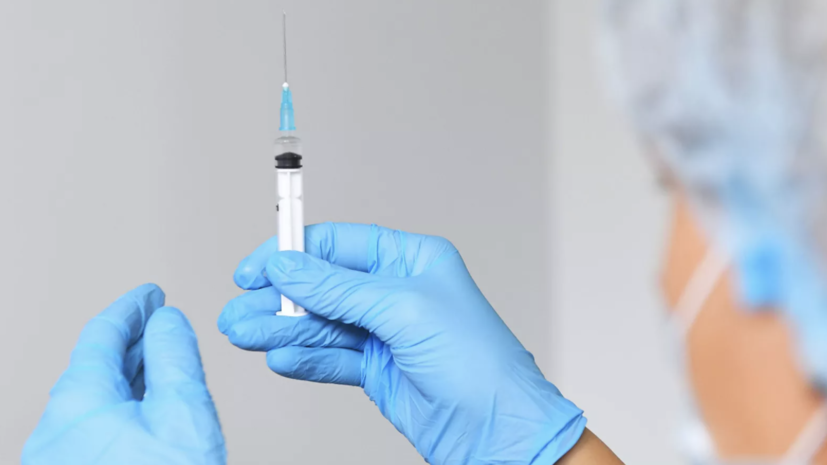 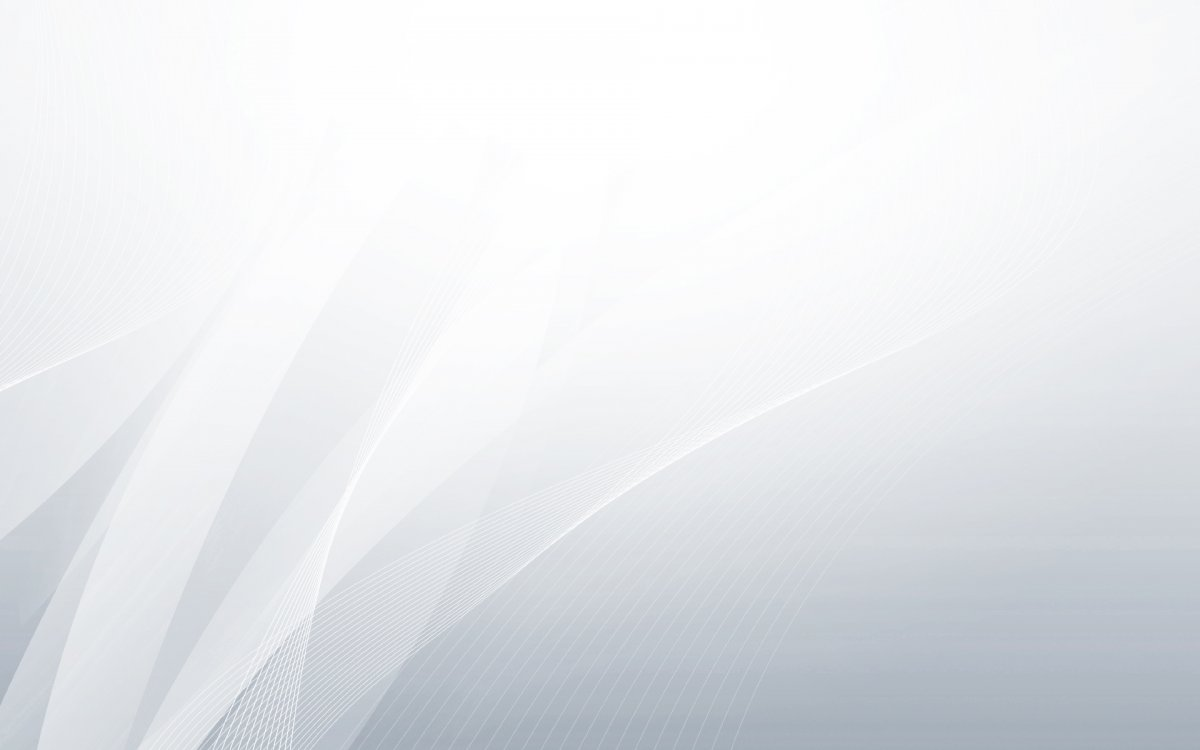 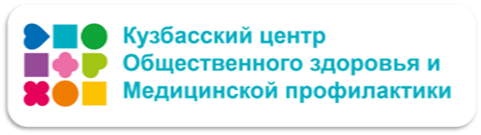 Эпидемиологическая безопасность
Результаты от внедрения надлежащей практики гигиены рук:

Снижение уровня внутрибольничной колонизации

Снижение заболеваемости ИСМП (инфекция связанная с оказанием медицинской помощи) пациентов в 2 – 4 раза

Сокращение средней длительности пребывания пациентов до 76 %
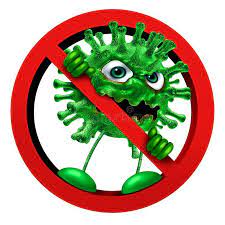 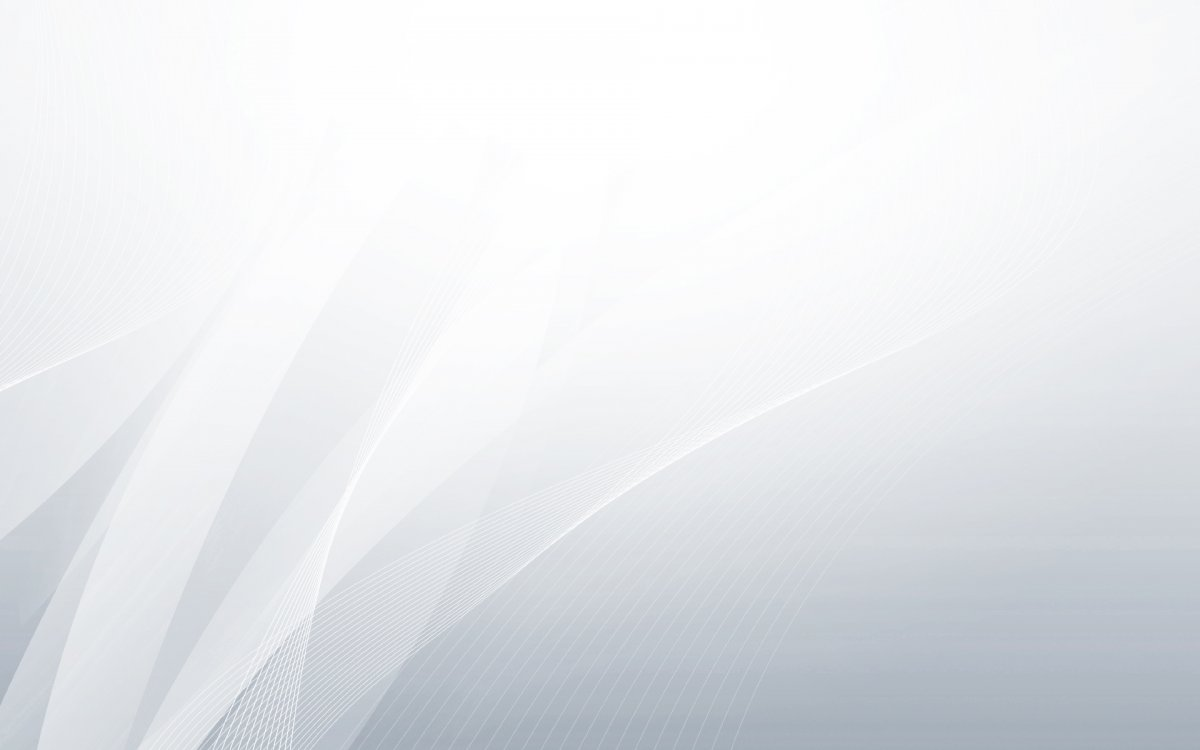 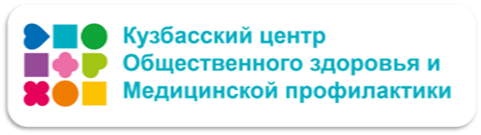 Лекарственная безопасность
Реализация корректирующих мероприятий в целях обеспечения правильных условий хранения лекарственных препаратов

Соблюдение правил хранения расходных материалов в подразделениях

Внедрение контроля за лекарственными препаратами с истекающим сроком годности

Обучение специалистов, ответственных за сбор и направление информации о нежелательных реакциях и проблемах безопасности лекарственных препаратов в Росздравнадзор
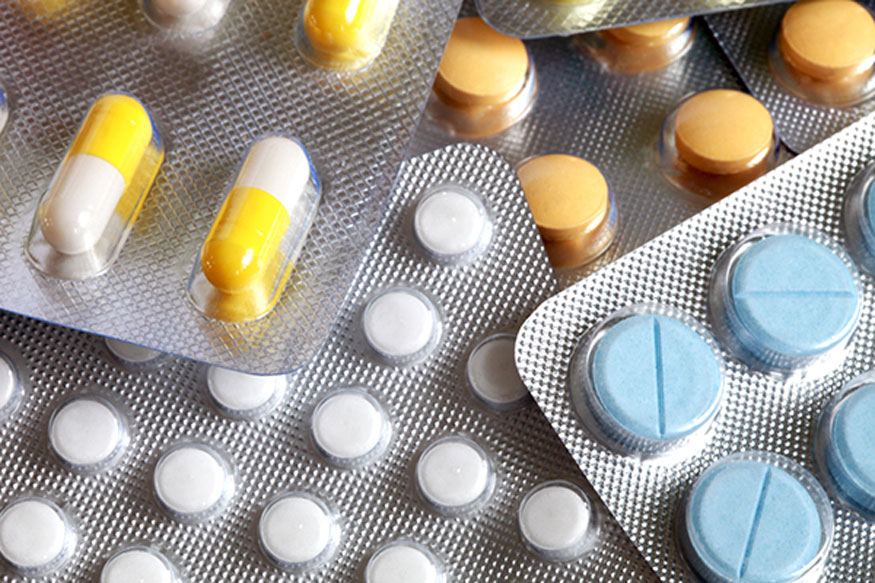 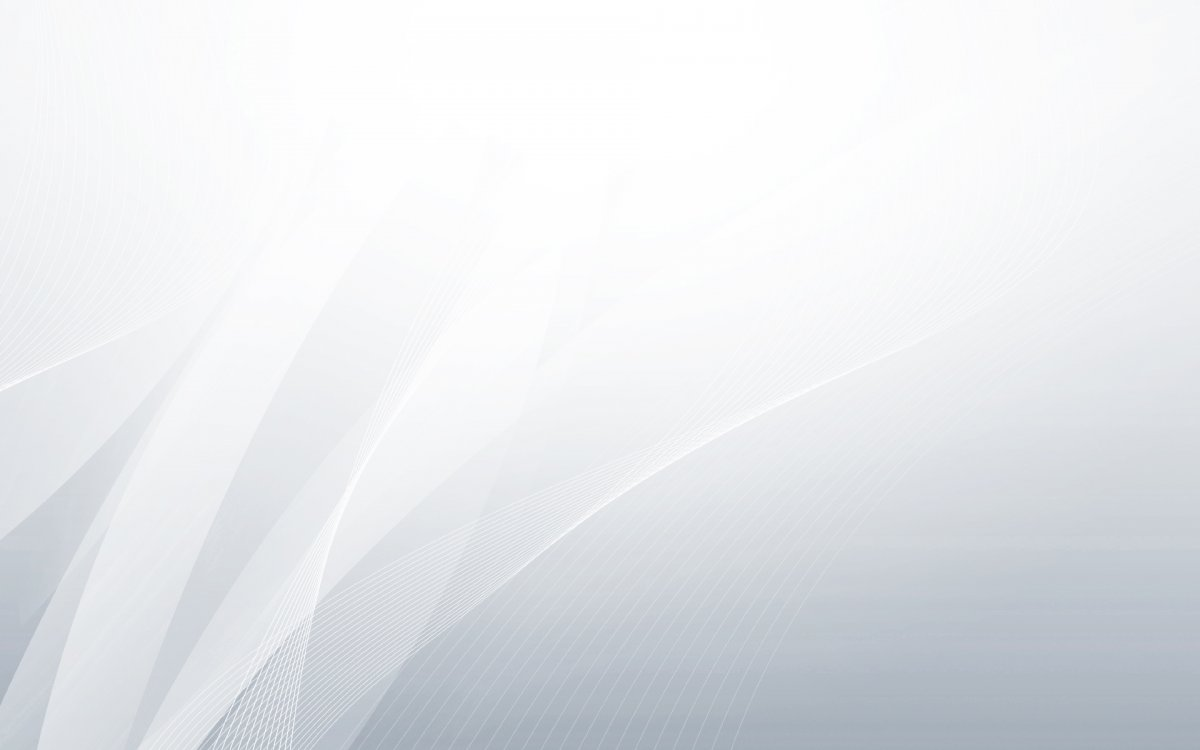 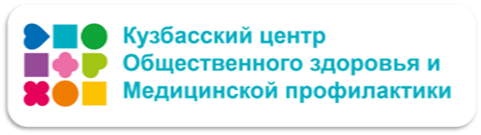 Безопасность в приемном отделении
Четкое разделение потоков пациентов п приемном отделении

В приемном отделении созданы условия для своевременного оказания неотложной помощи вне зависимости от времени суток

Обеспечена круглосуточная готовность к оказанию медицинской помощи в условиях чрезвычайной ситуации

Экстренная помощь пациентам при внезапных критических состояниях может быть оказана во всех подразделениях

Соблюдение принципов конфиденциальности при приеме пациентов и оказании помощи
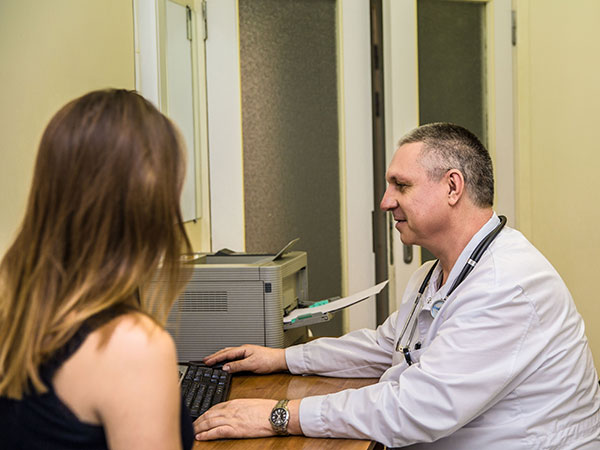 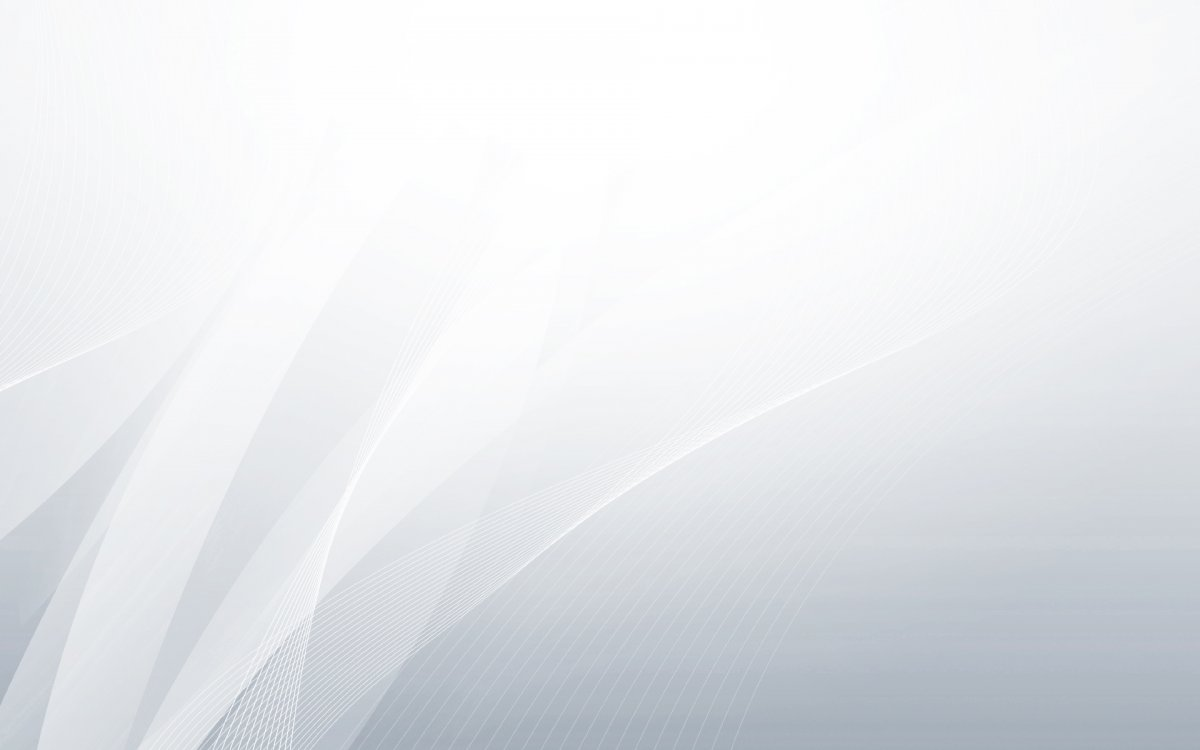 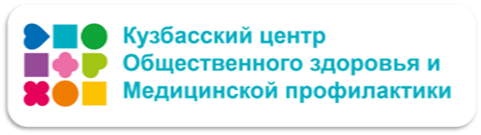 Безопасность среды и ухода за пациентами
Создание условий для безопасного пребывания пациентов, посетителей и персонала

Обеспечение быстрого реагирования персонала при чрезвычайных ситуациях

Профилактика травм у пациентов и персонала

Формирование рационального пространства, способствующего максимальной безопасности

Снижение скрытых потерь, связанных с излишними перемещениями пациентов и персонала
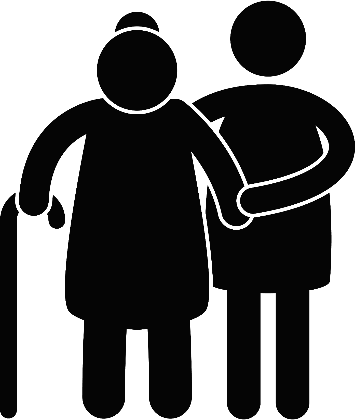 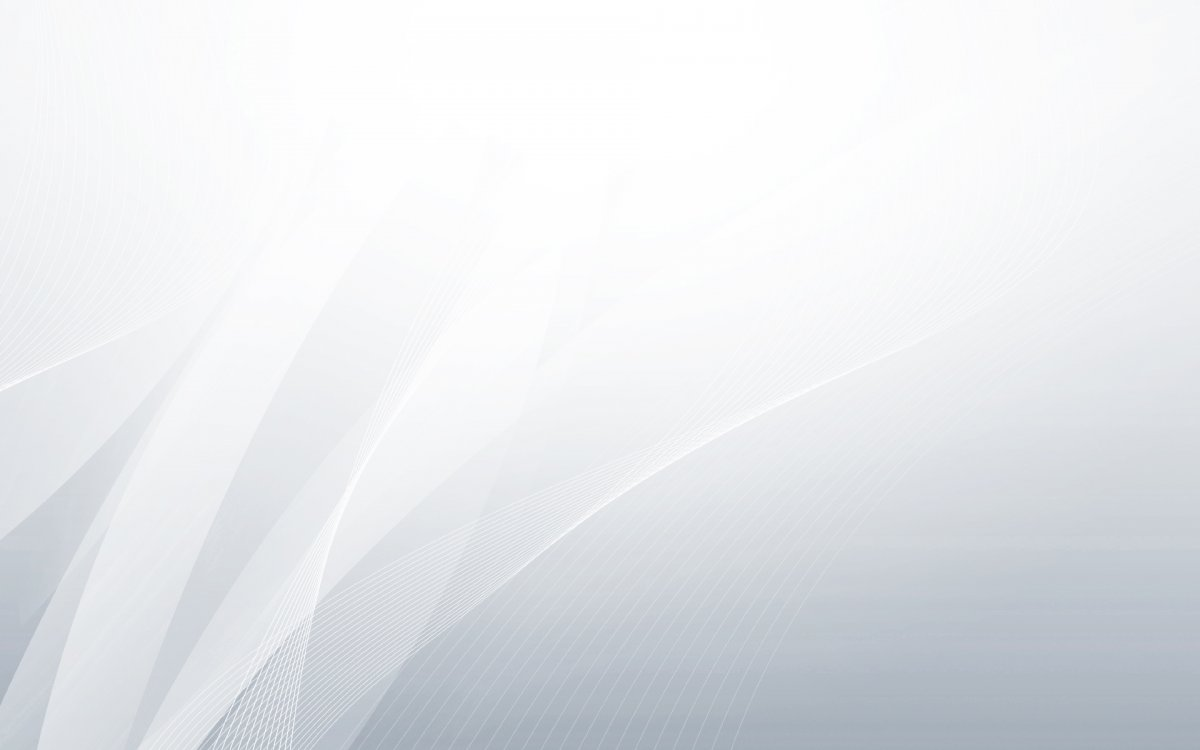 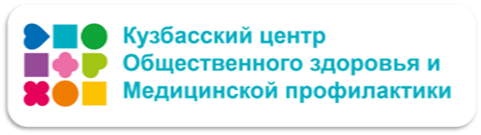 Внутренний контроль качества и безопасности медицинской деятельности
Статья 90 ФЗ от 21.11.2011 № 323 – ФЗ «Об основах охраны здоровья граждан в Российской Федерации»
Органами, организациями государственной, муниципальной и частной систем  здравоохранения осуществляется внутренний контроль качества и безопасности  медицинской деятельности в порядке, УСТАНОВЛЕННОМ РУКОВОДИТЕЛЯМИ  УКАЗАННЫХ ОРГАНОВ, ОРГАНИЗАЦИЙ
С 01 января 2019 года в соответствии с требованиями к его организации и проведению, утвержденными уполномоченным федеральным органом исполнительной власти
Приказ МинЗдрава России № 381н от 07.06.2019 –  устанавливает единые Требования к организации и проведению внутреннего  контроля качества и безопасности медицинской деятельности в медицинских  организациях Российской Федерации
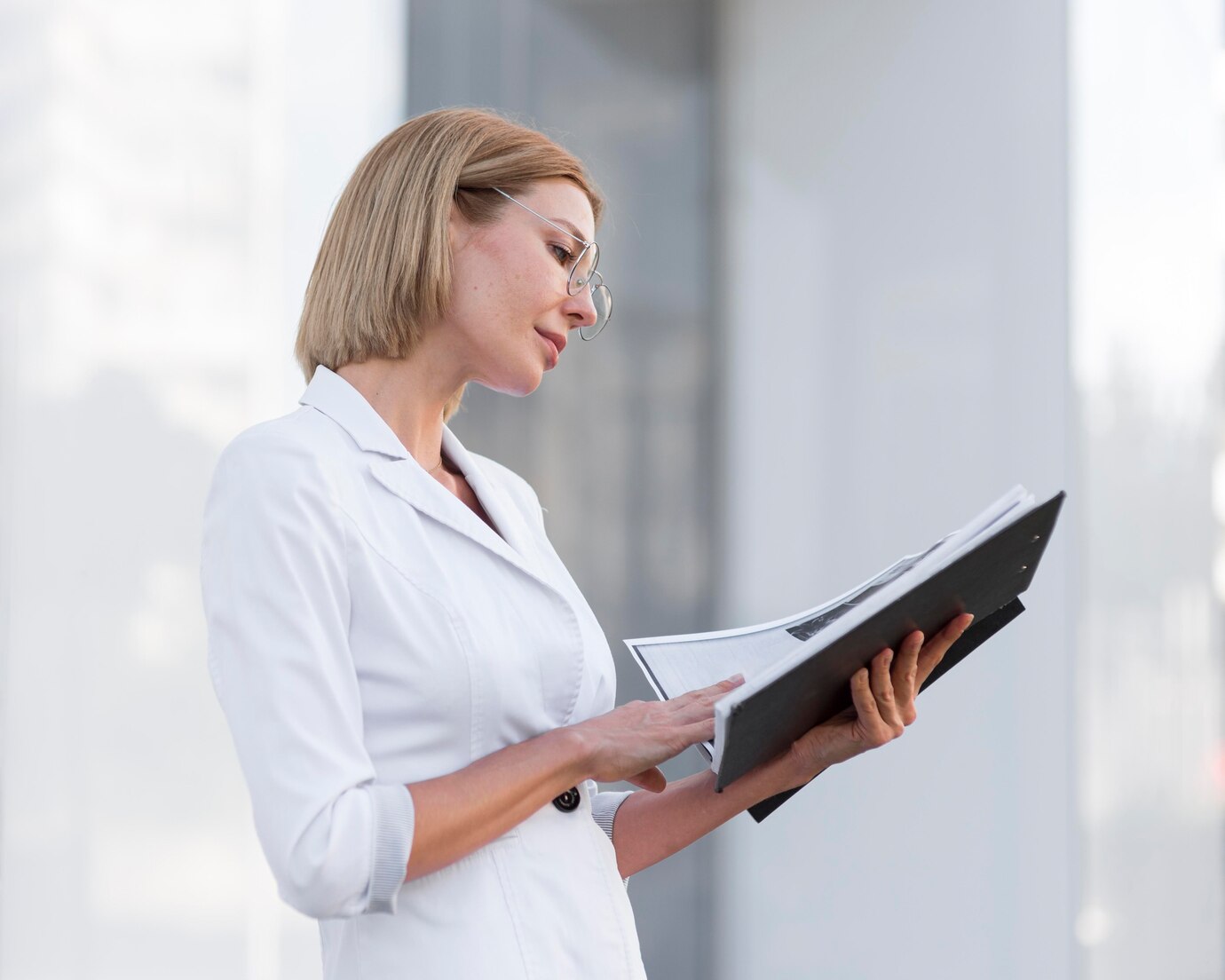 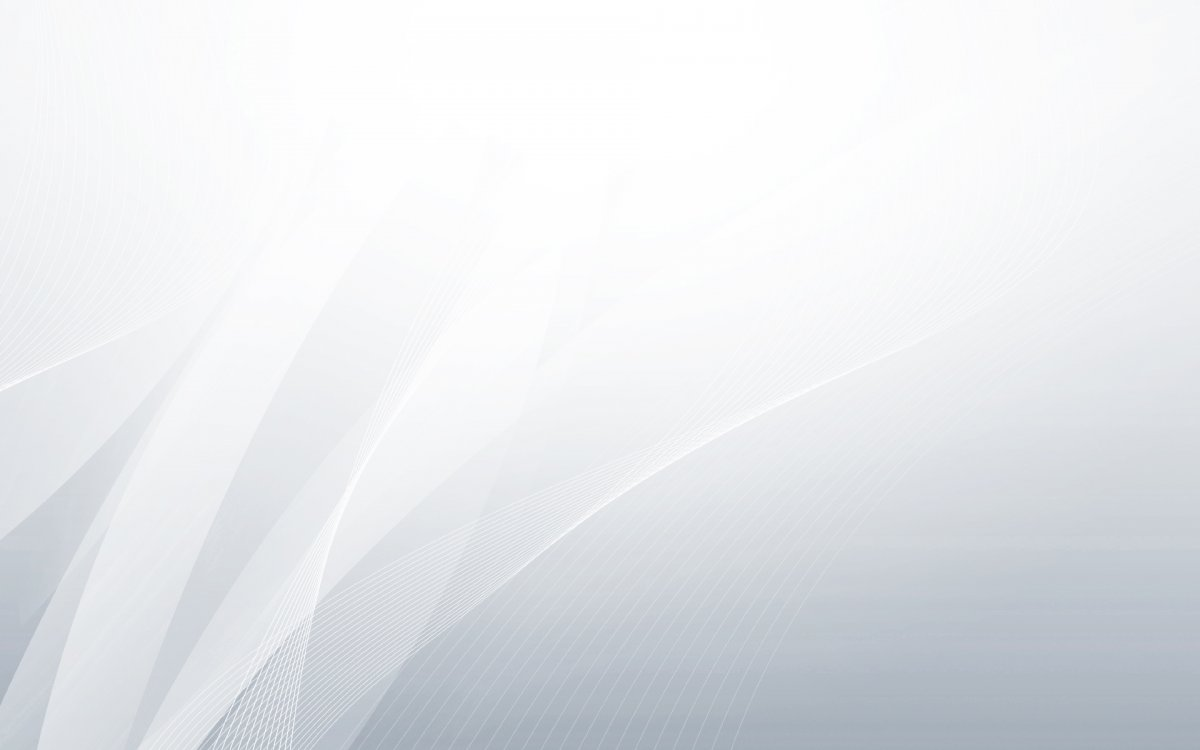 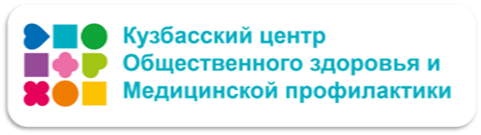 Центры здоровья
Деятельность работы Центров Здоровья осуществляется приказом Министерства Здравоохранения РФ от 19 августа 2009 г. № 597н «Об организации деятельности центров здоровья по формированию здорового образа жизни у граждан Российской Федерации, включая сокращение потребления алкоголя и табака»

Учетно – отчетная документация ЦЗ:

учетную форму N 025-ЦЗ/у - "Карта центра здоровья" согласно приложению N 2;

учетную форму N 002-ЦЗ/у - "Карта здорового образа жизни" согласно приложению N 3;

отчетную форму отраслевого статистического наблюдения N 68 "Сведения о деятельности центра здоровья" (месячная, годовая) согласно приложению N 4;
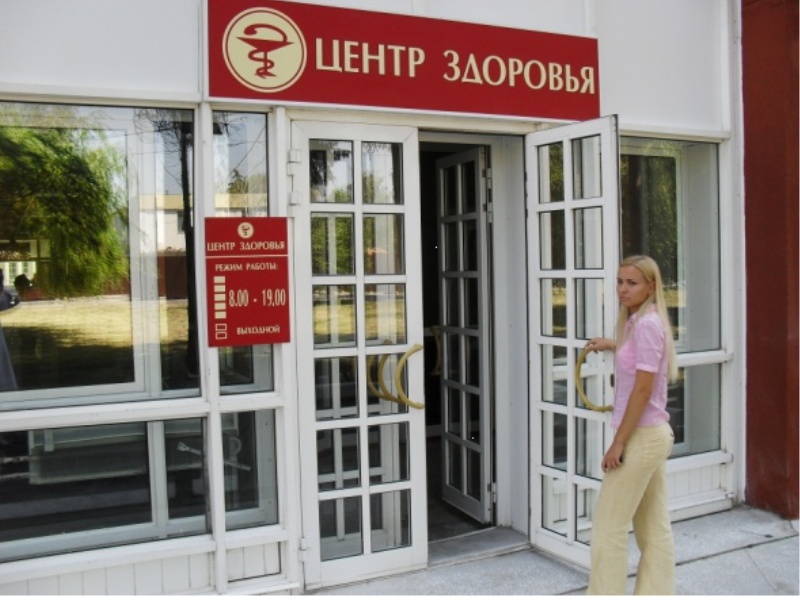 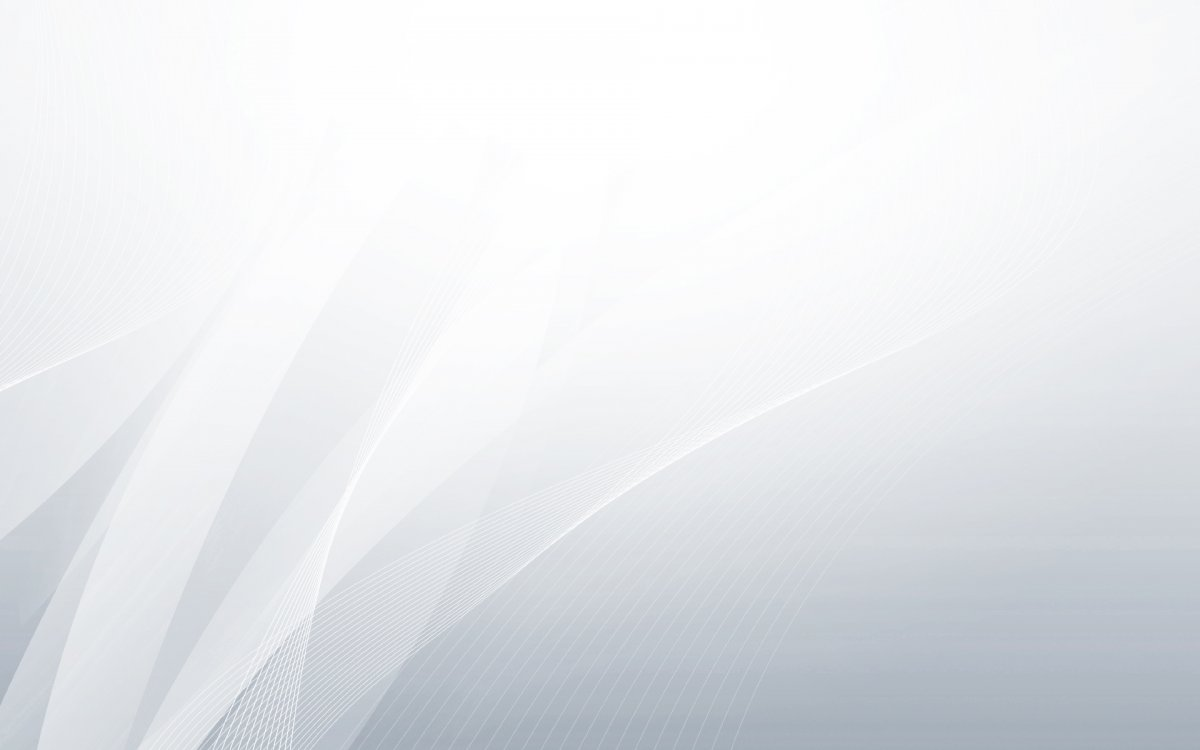 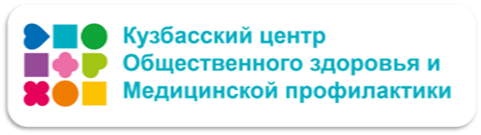 Учетно – отчетная документация ЦЗ
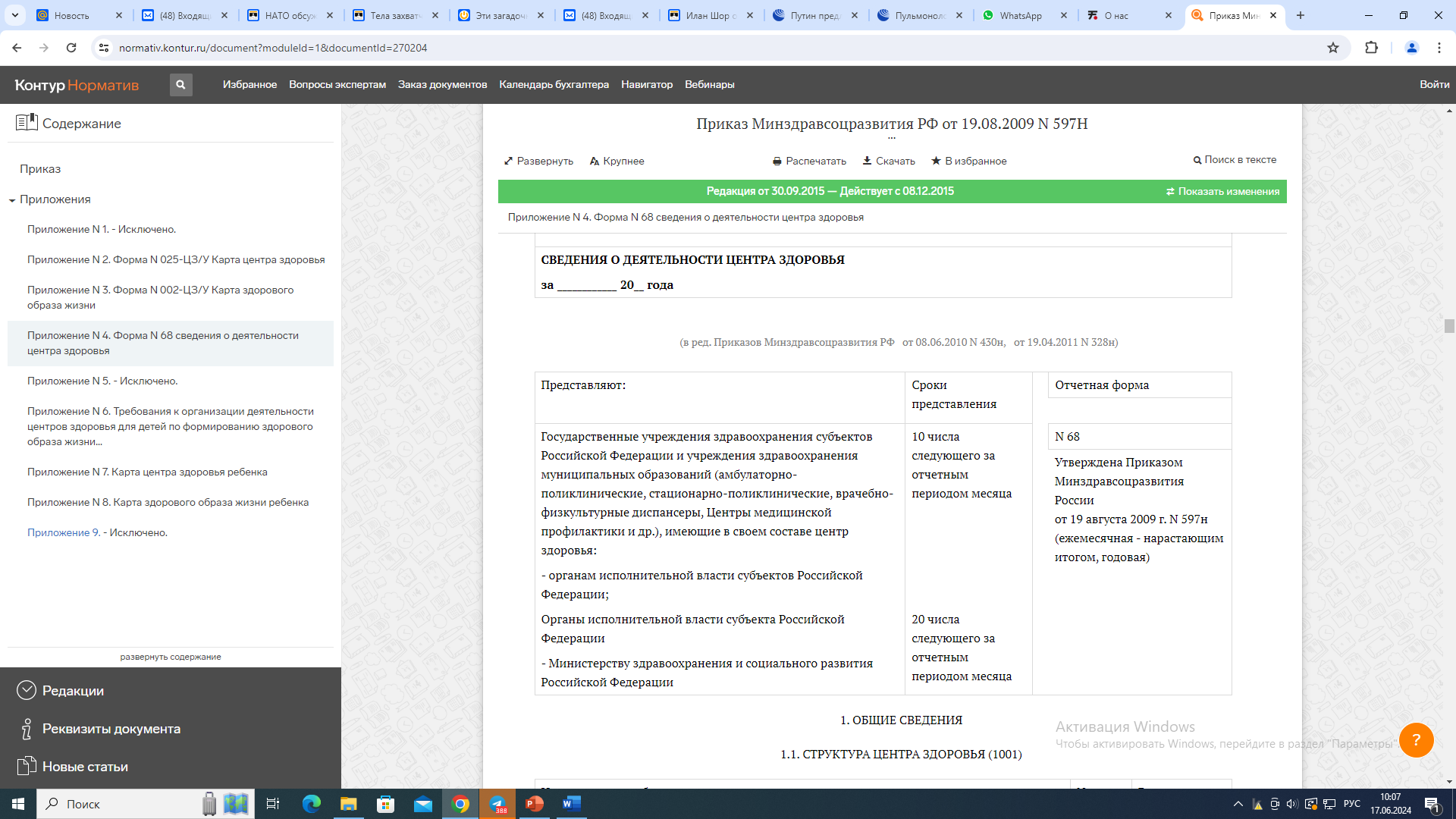 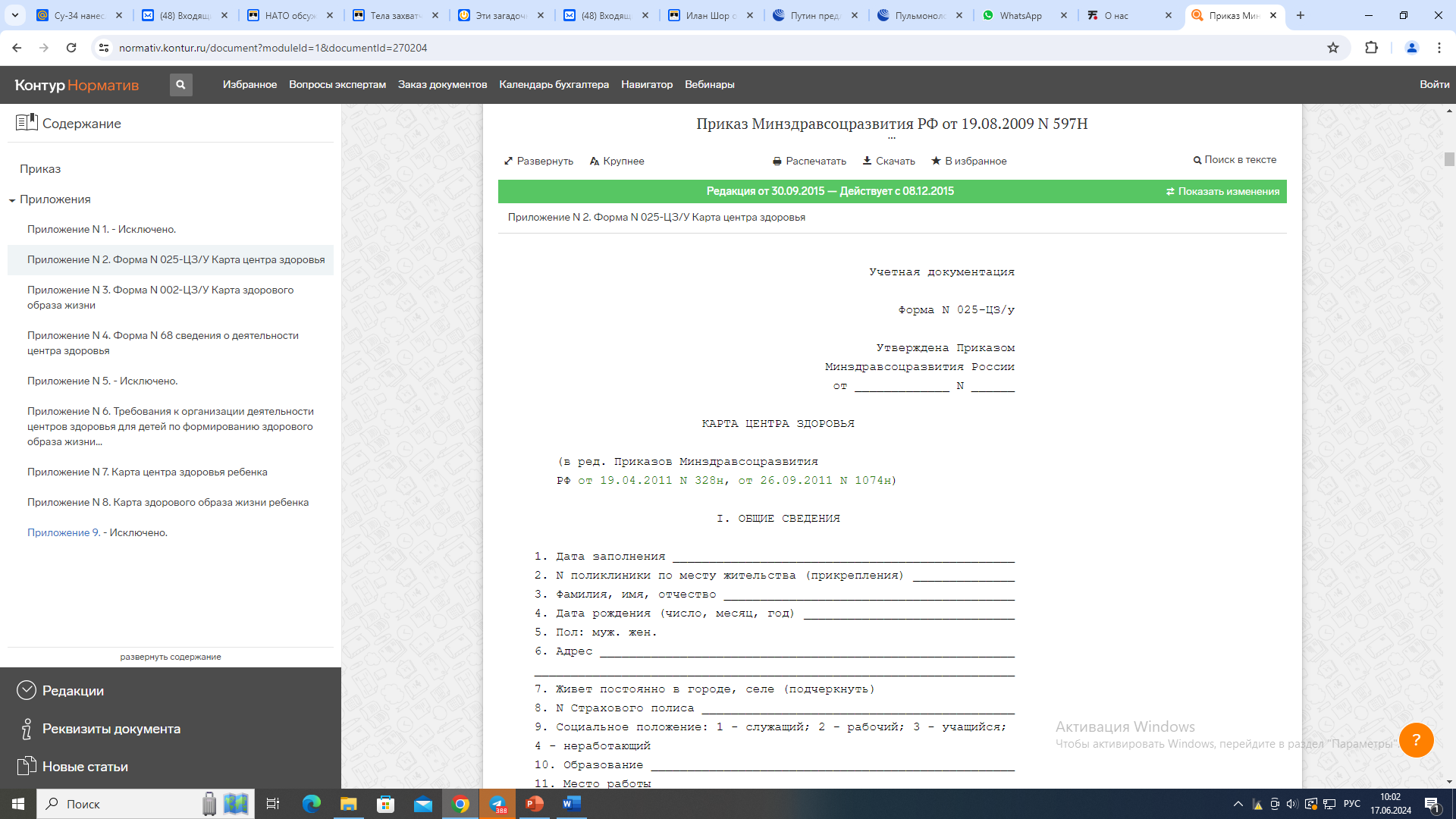 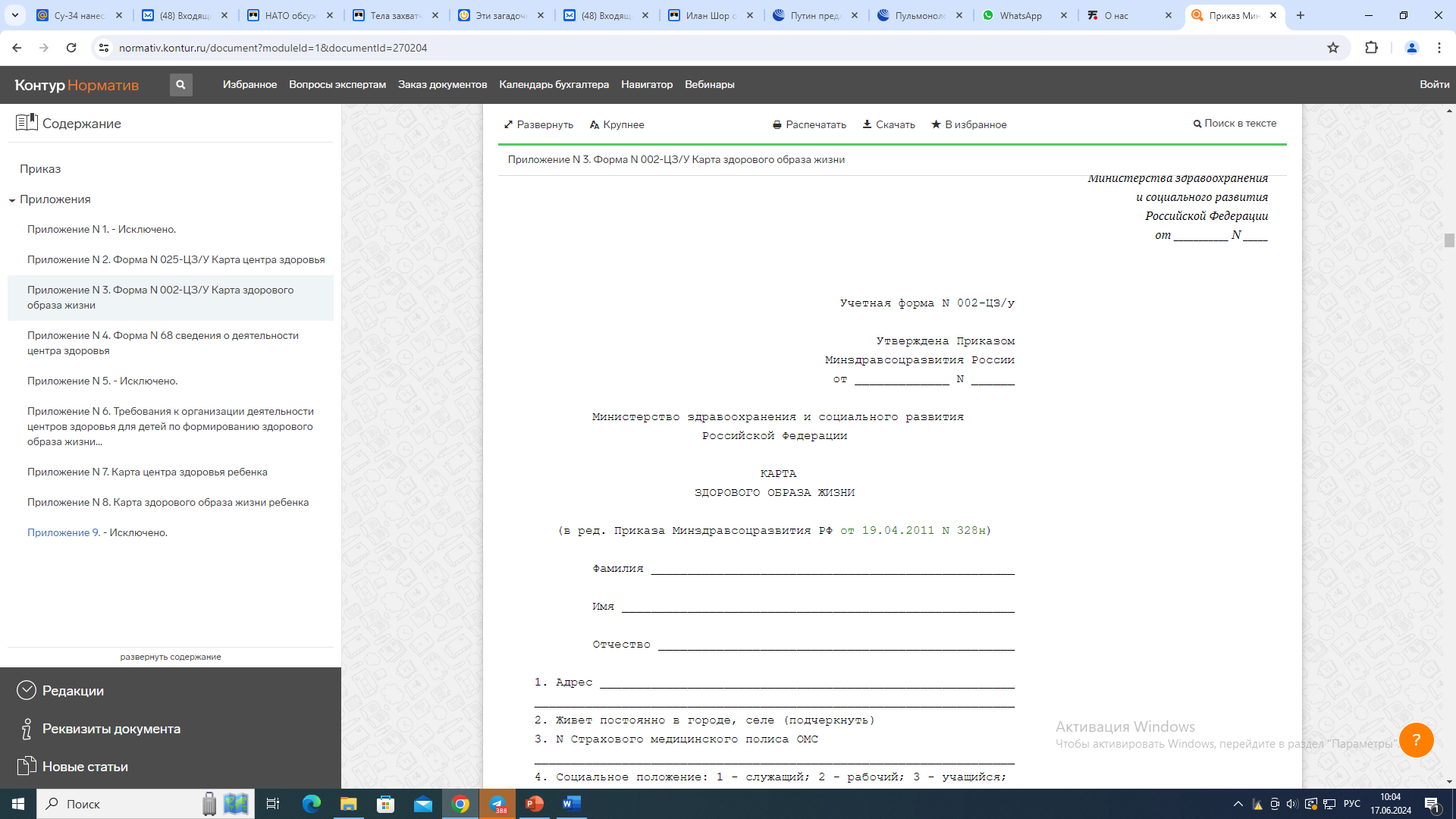 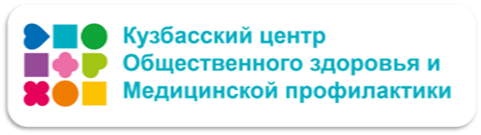 Функции центра здоровья
Информирование населения о вредных и опасных для здоровья человека факторах;
 Пропаганда здорового образа жизни;
 Оценка функциональных и адаптивных резервов организма, прогноз состояния здоровья;
 Формирование у граждан ответственного отношения к своему здоровью и здоровью своих близких;
 Формирование у населения принципов «ответственного родительства»;
 Обучение граждан, в том числе детей, гигиеническим навыкам и мотивирование их к отказу от вредных привычек, включающих помощь в отказе от потребления алкоголя и табака;
 Обучение граждан эффективным методам профилактики заболеваний;
 Консультирование по сохранению и укреплению здоровья, включая рекомендации по коррекции питания, двигательной активности, занятиям физкультурой и спортом, режиму сна, условиям быта, труда (учебы) и отдыха;
 Разработка индивидуальных рекомендаций сохранения здоровья;
 Организация в зоне своей ответственности, в том числе в сельской местности, мероприятий по формированию здорового образа жизни;
 Мониторинг показателей в области профилактики неинфекционных заболеваний и формирования здорового образа жизни.
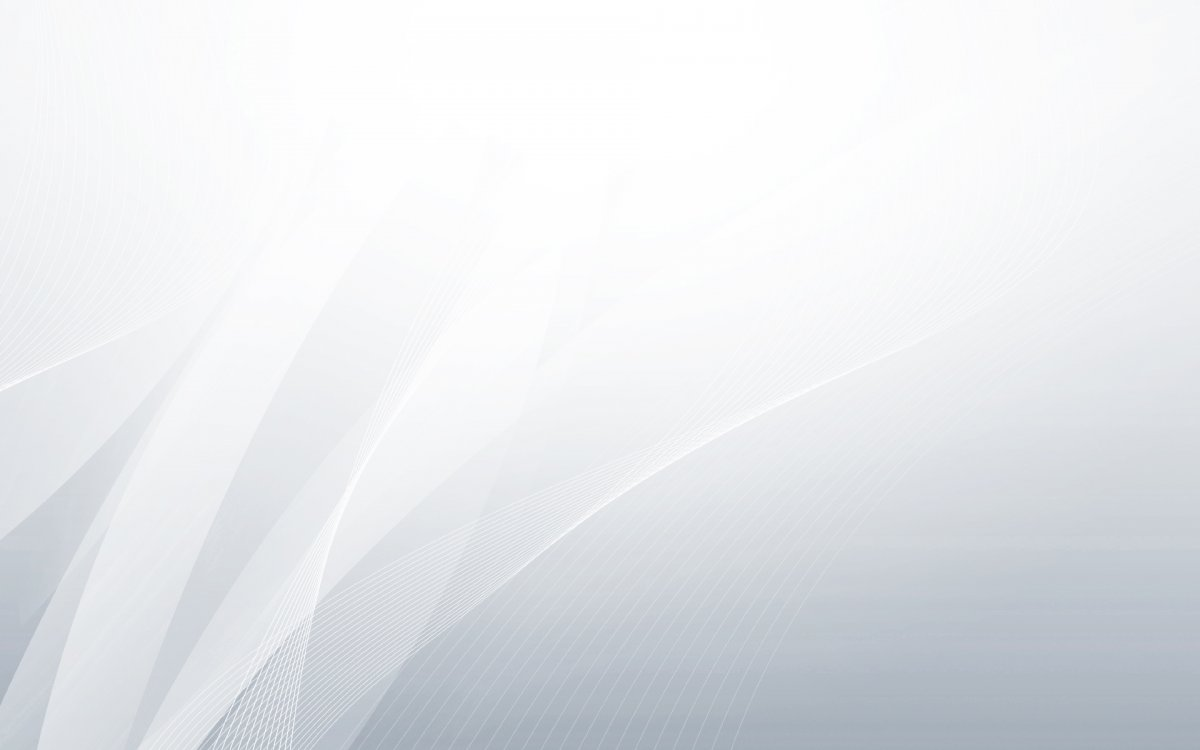 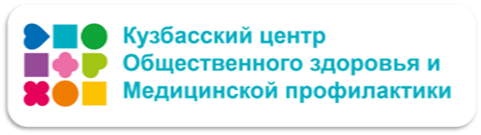 Какие исследования делает центр здоровья?
Аппаратно-программный комплекс для скрининг-оценки уровня психофизиологического и соматического здоровья, функциональных и адаптивных резервов организма с комплектом оборудования для измерения параметров физического развития.

 Экспресс-оценка состояния сердца по ЭКГ-сигналам от конечностей (электрокардиограф как компьютеризированная система скрининга сердца).

 Система ангиологического скрининга с автоматическим измерением систолического артериального давления и расчета плече-лодыжечного индекса (эта система позволит оценить состояние сосудов нижних конечностей, риск формирования хронической артериальной недостаточности в результате атеросклеротического поражения артерий нижних конечностей).

Аппарат для комплексной детальной оценки функций дыхательной системы (спирометр компьютеризированный, который позволит оценить состояние бронхолёгочной системы при заболеваниях и курении).
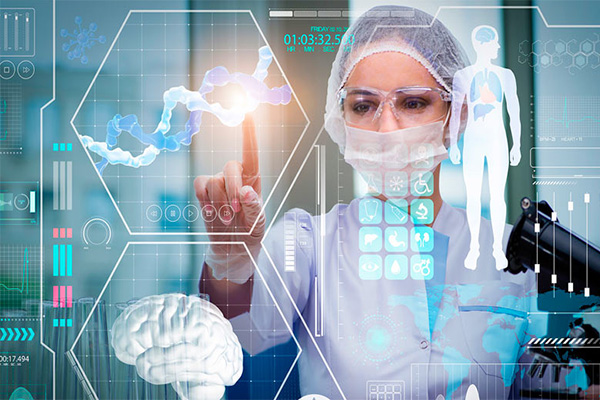 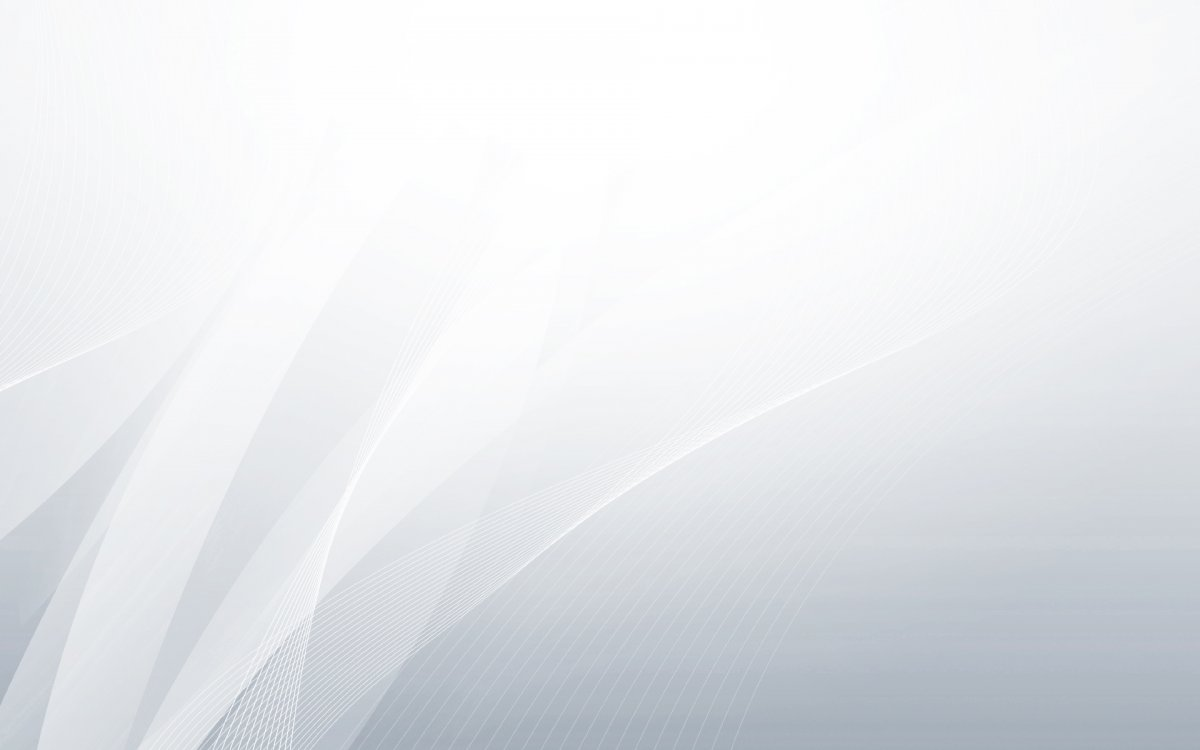 продолжение
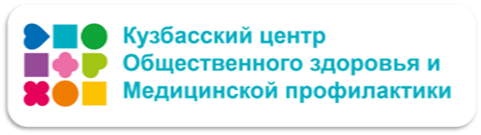 Биоимпедансметр для анализа внутренних сред организма (прибор, позволяющий определить процентное соотношение воды, мышечной и жировой ткани, что особенно важно при избыточной массе тела и ожирении для оценки риска возникновения нарушений обмена веществ, сахарного диабета и артериальной гипертонии, а также при наблюдении за динамикой снижения массы тела при похудании).

Экспресс-анализатор для определения общего холестерина и глюкозы в крови (прибор, который позволяет за несколько минут определить важнейшие параметры углеводного и жирового обмена в организме).

Оборудование для определения токсических веществ в биологических средах организма (газовые хроматографы для определения содержания этилового спирта в биологических жидкостях организма).

Анализатор окиси углерода выдыхаемого воздуха с определением карбоксигемоглобина, который позволяет оценить степень нарушения газообмена при заболеваниях лёгких и курении, а также риск формирования дыхательной недостаточности и нарушения транспорта кислорода кровью.

 Смокелайзеры, определяющие концентрацию угарного газа (СО) в выдыхаемом воздухе. Мониторы угарного газа используются с диагностической целью для выявления курильщиков и для длительного мониторирования уровня СО при проведении терапии, направленной на отказ от курения и снижение количества выкуриваемых сигарет.

Пульсоксиметр (оксиметр пульсовой) для контроля за состоянием кровообращения (пульс) и насыщения артериальной крови кислородом в процессе тренировок.
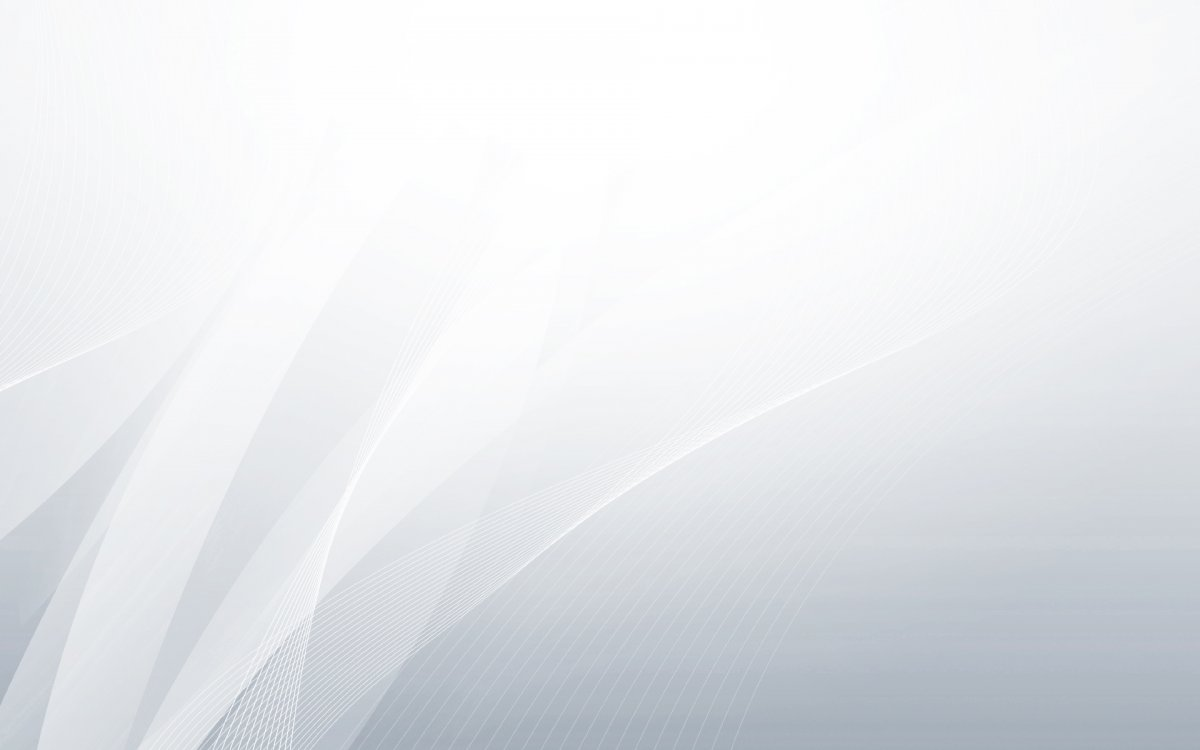 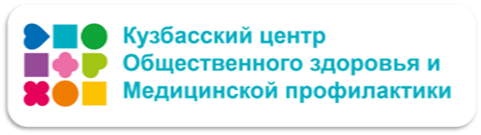 Задачи ЦЗ
Информирование населения о вредных и опасных для здоровья человека факторах;

Групповая и индивидуальная пропаганда здорового образа жизни, профилактика возникновения и развития факторов риска различных заболеваний (курение, алкоголь, гиподинамия и др.) и формирование у граждан ответственного отношения к своему здоровью и здоровью своих детей и близких;

Прогноз в отношении риска развития заболеваний, в первую очередь, сердечно- сосудистых, на основе оценки состояния здоровья по результатам комплексного обследования;
Пропаганда здорового образа жизни;

Обучение граждан, в том числе детей, гигиеническим навыкам и мотивирование их к отказу от вредных привычек, включающих помощь в отказе от потребления алкоголя и табака;

Обучение граждан эффективным методам профилактики заболеваний с учетом возрастных особенностей;

Оценка функциональных и адаптивных резервов организма с учетом возрастных особенностей, прогноз состояния здоровья;

Консультирование по сохранению и укреплению здоровья, включая рекомендации по коррекции питания, двигательной активности, занятиям физкультурой и спортом, режиму сна, условиям быта, труда (учебы) и отдыха;
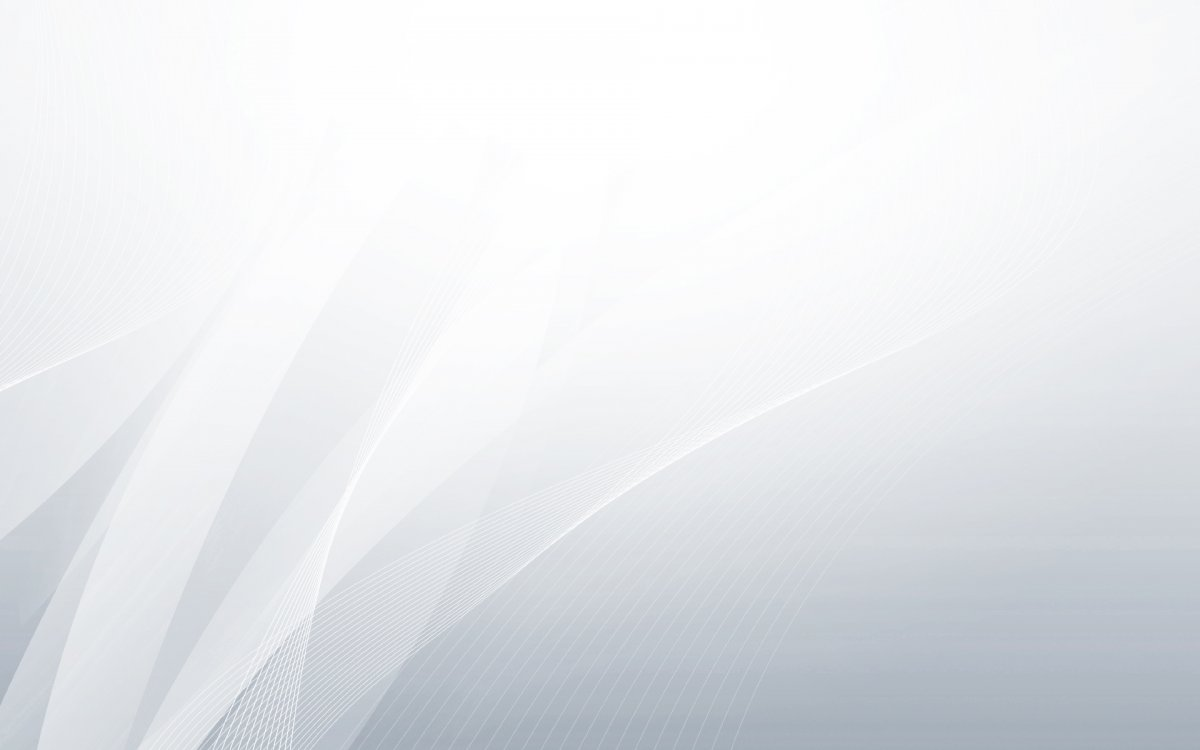 ЦЗ оказывает следующие услуги гражданам
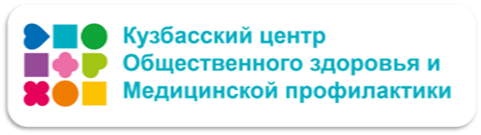 1. Впервые обратившимся в отчетном году для проведения комплексного обследования, в том числе детям 15-17 лет и детям, у которых решение о посещении Центра здоровья принято родителями (или другим законным представителем) самостоятельно;
2. Обратившимся для динамического наблюдения в соответствии с рекомендациями врача центра здоровья;
3. Направленным ЛПУ по месту прикрепления;
4. Направленным медицинскими работниками образовательных учреждений (в том числе дети по согласованию с родителями);
5. Направленным врачом, ответственным за проведение дополнительной диспансеризации работающих граждан из I (практически здоров) и II (риск развития заболеваний) групп состояния здоровья;
6. Направленным работодателем по заключению врача, ответственного за проведение углубленных медицинских осмотров с I и II группами состояния здоровья.
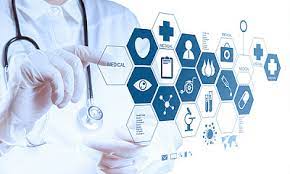 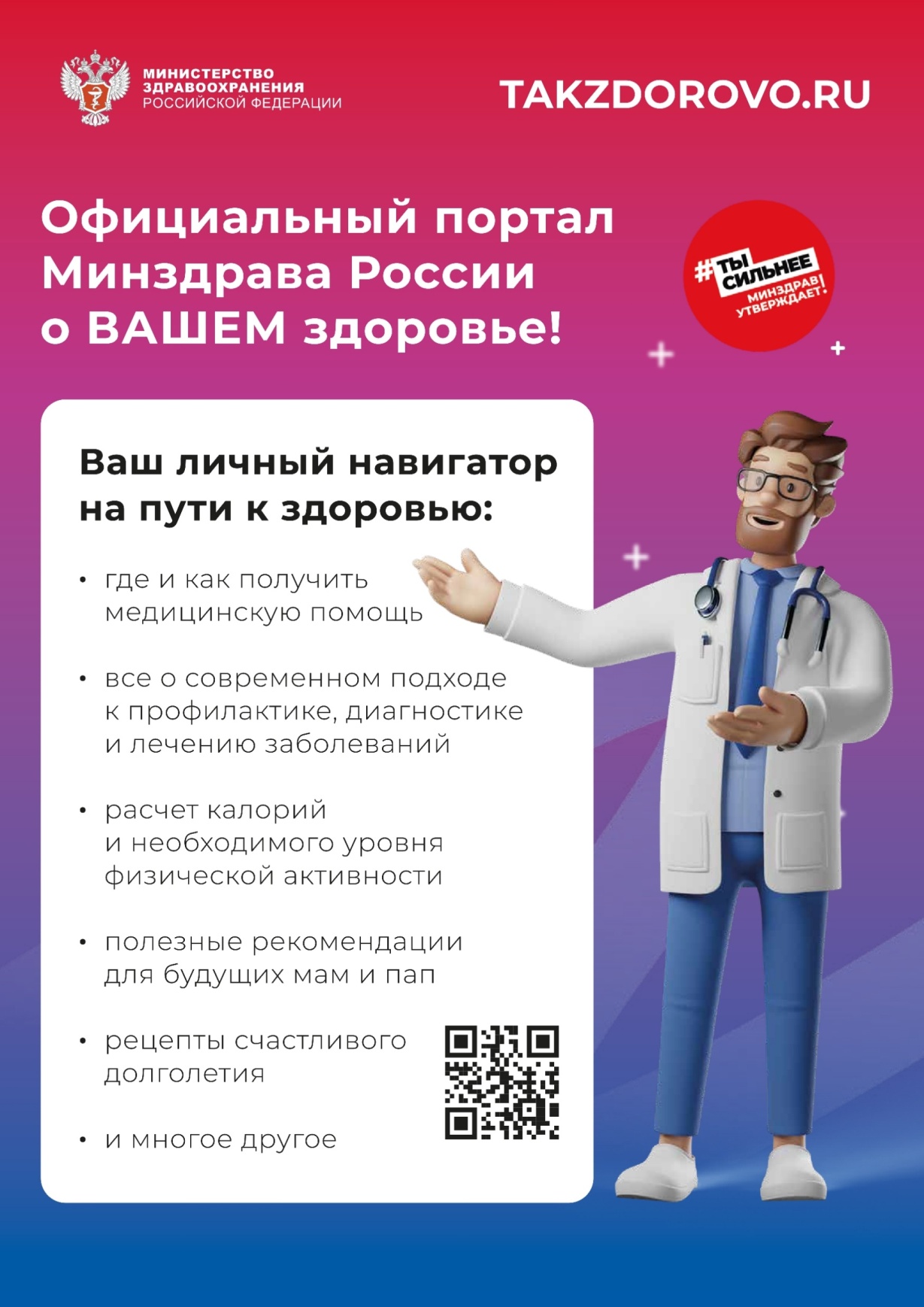 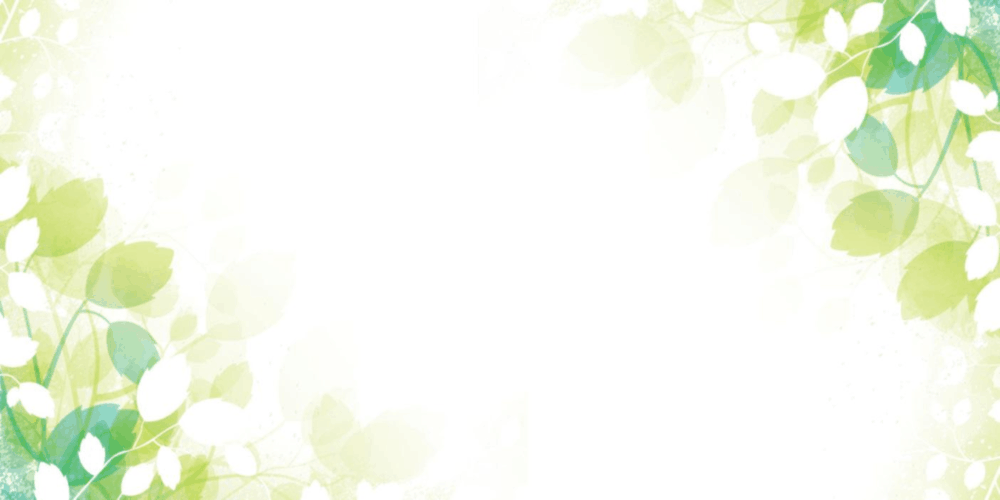 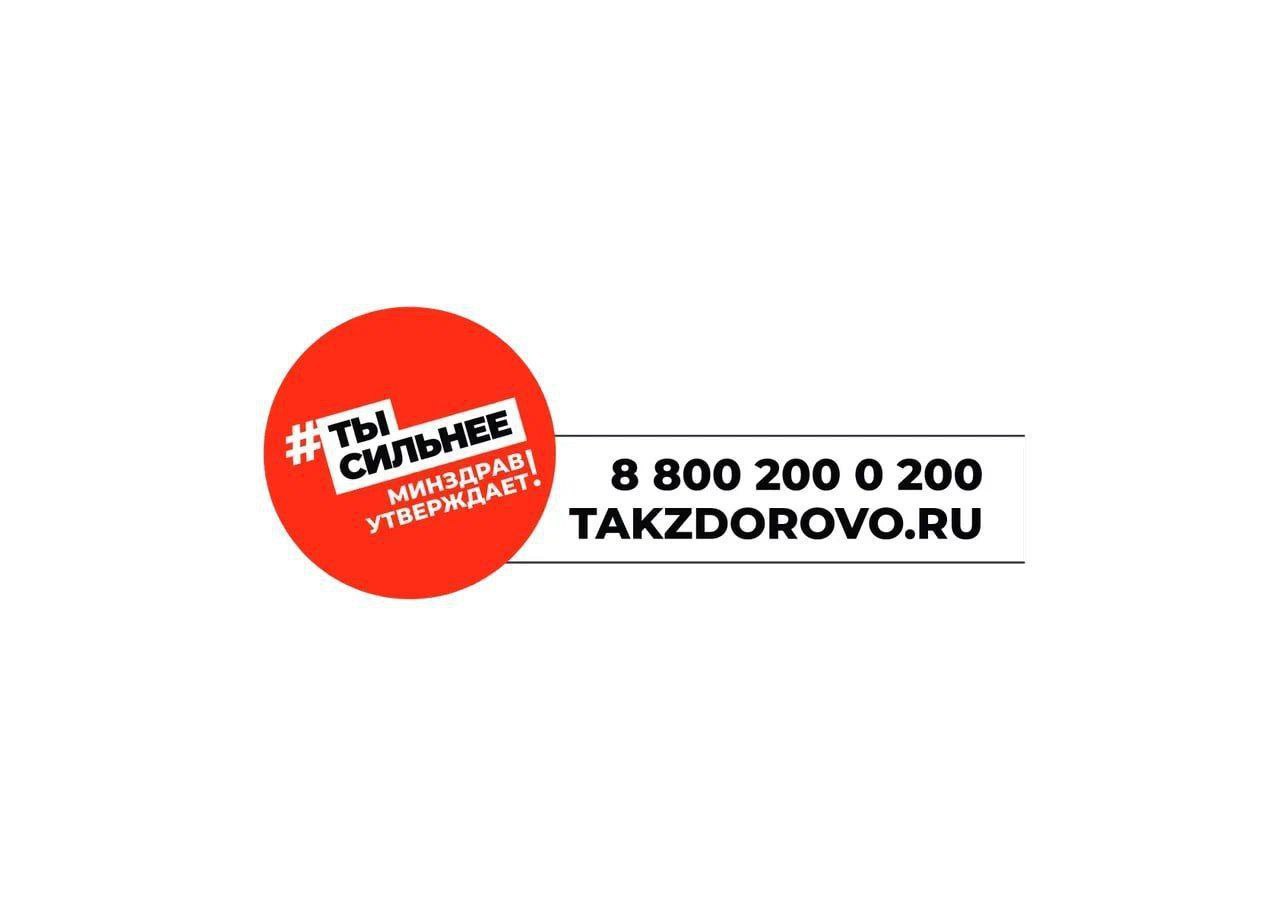 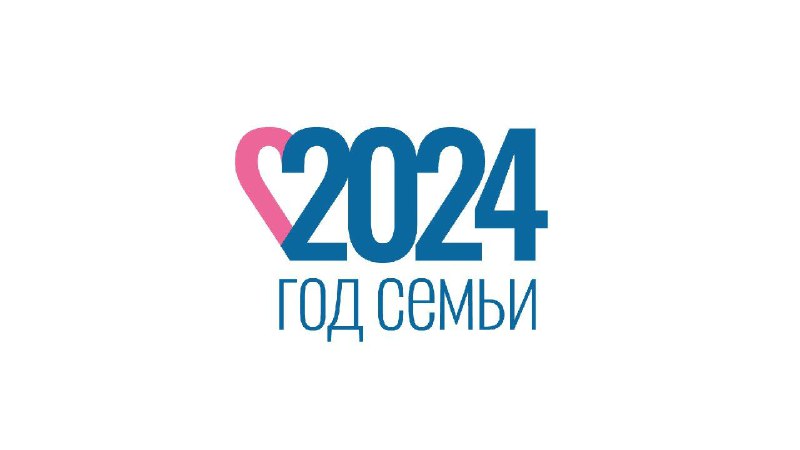 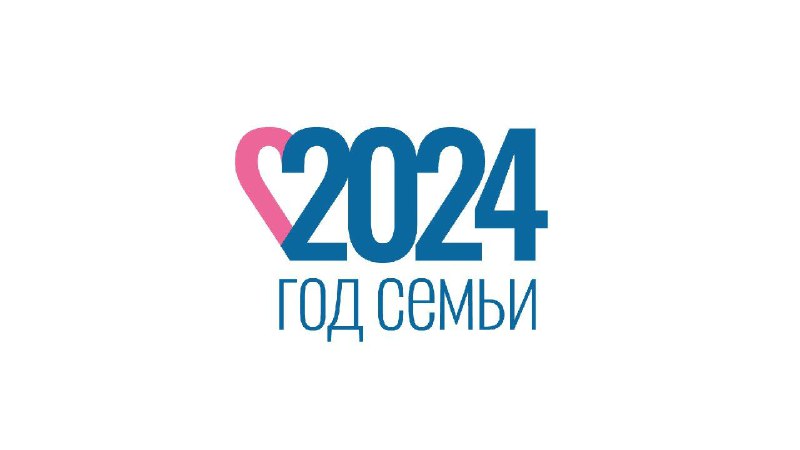 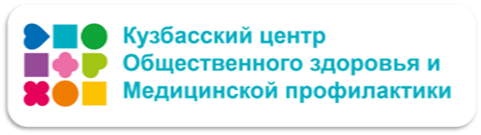 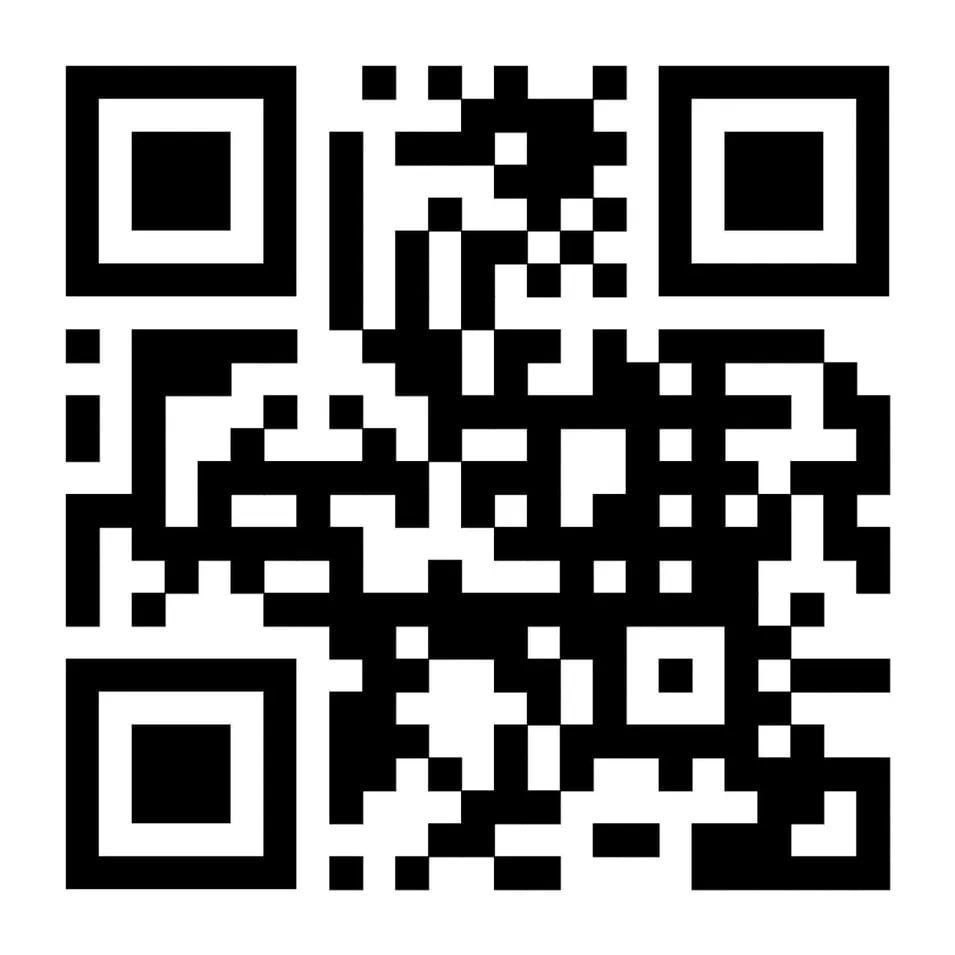 Зарегистрируйтесь на сайте TAKZDOROVO.RU  и получите доступ ко всем сервисам сайта
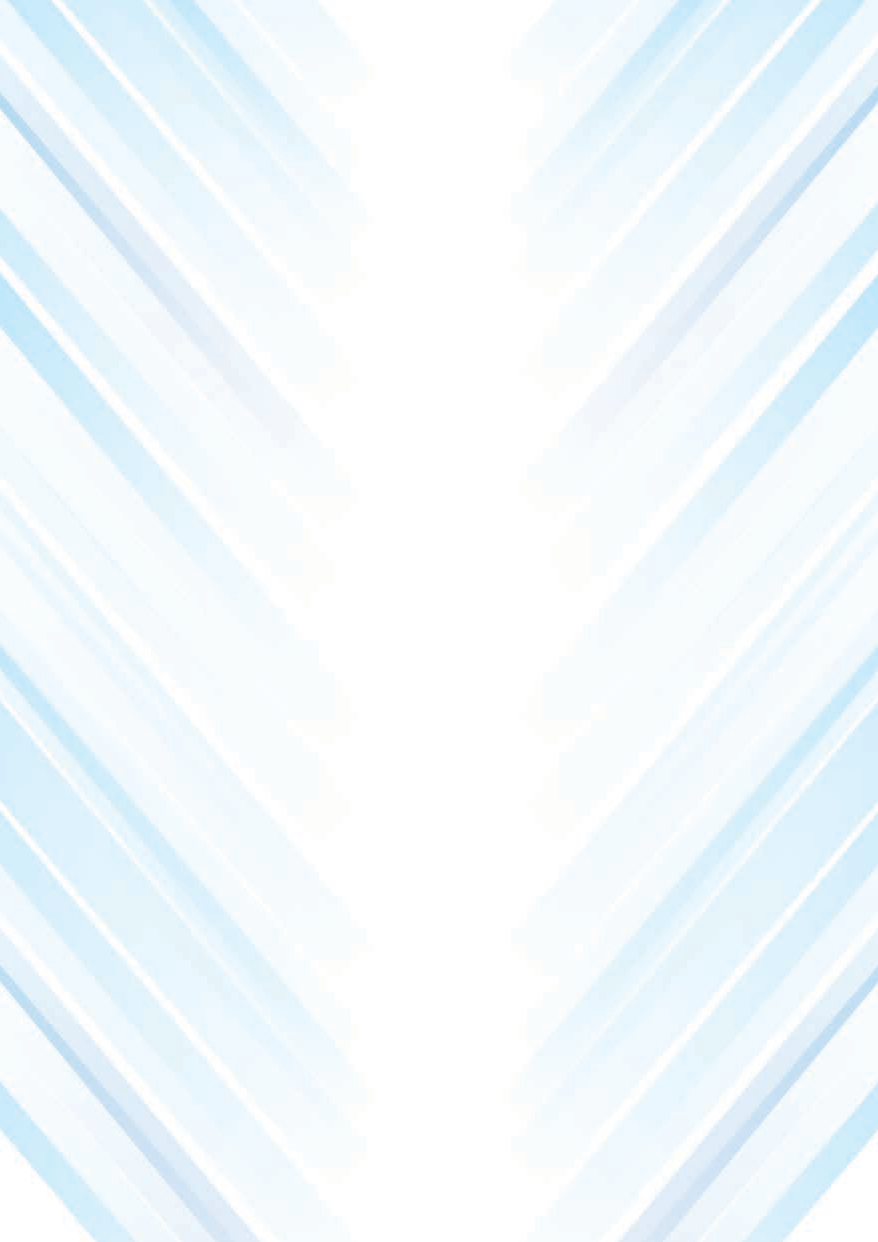 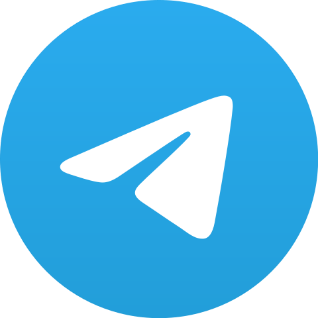 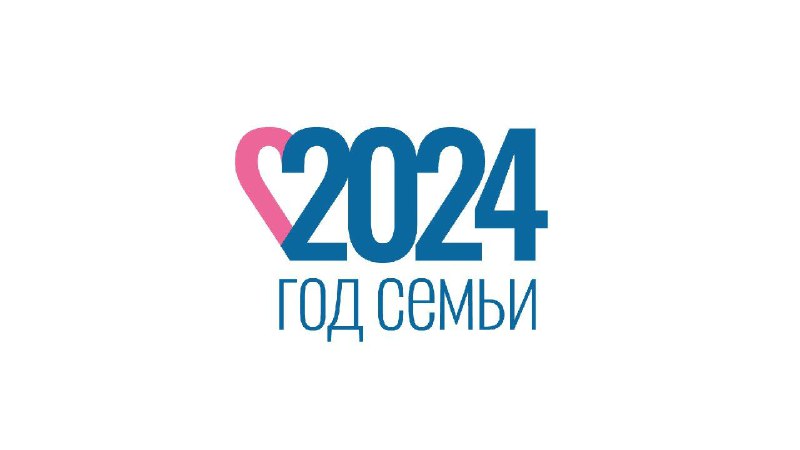 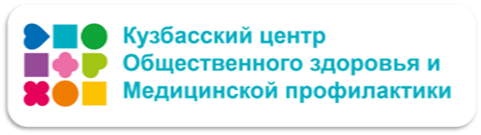 Наш Телеграмм-канал
t.me/prof42
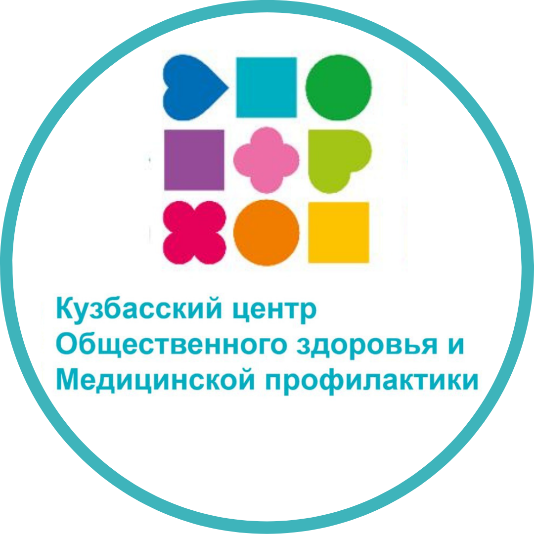 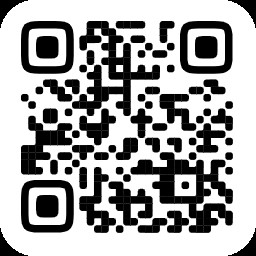 Подписывайтесь, читайте, задавайте нам вопросы, комментируйте, делитесь информацией о ЗОЖ со своими родными, друзьями и коллегами!